Department of Veterans Affairs
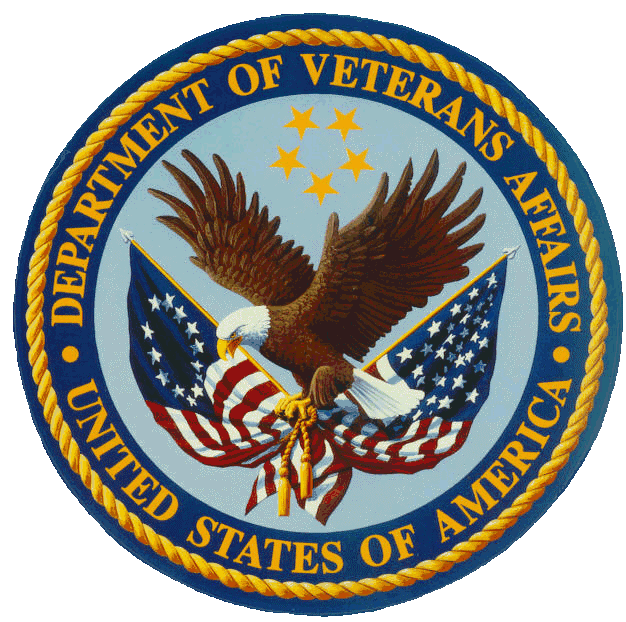 Advanced Planning Briefing to Industry (APBI) 
FY 2013 IT Budget Execution and IT’s FY 2014 Budget

Rom Mascetti
Deputy Assistant Secretary for IT Resource Management
Office of Information & Technology
June 19, 2013
1
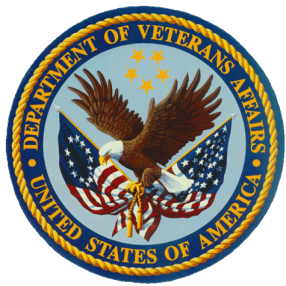 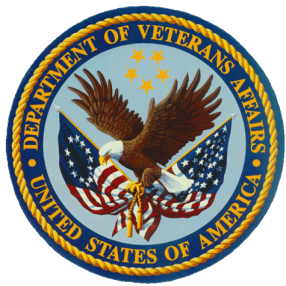 FY 2013 Budget Execution
2
FY2013 VA IT Budget ExecutionThrough March
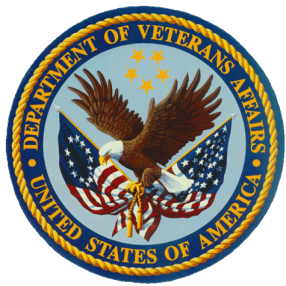 3
[Speaker Notes: GUIDANCE

Purpose of Slide
This slide will provide a summary of the status of your most important objectives/priorities/initiatives that you were trying to accomplish. 

II. Parameters
	Do not change font or layout of the slide.  
	You are limited to 3 accomplishments.

III. Data Entry Instructions (Refer to Arrows Above)
	Bullet headings; do not change
	Data entry fields…
	Provide the name/title of the objective/priority/initiative 

	Describe what you accomplished (short/succinct).  At least one of your accomplishments should be based on measures reported in MPR

	Describe what lessons you learned; how you managed risks and how you will incorporate what you learned into future plans]
FY2013 VA IT Budget Execution
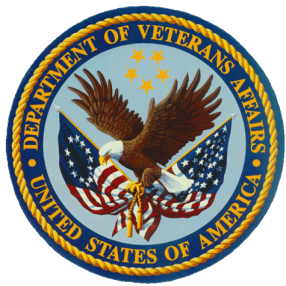 4
FY2013 Budget Execution
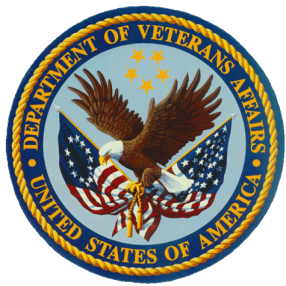 5
FY2013 Budget Execution
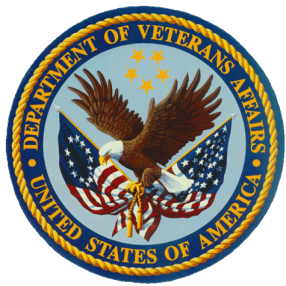 6
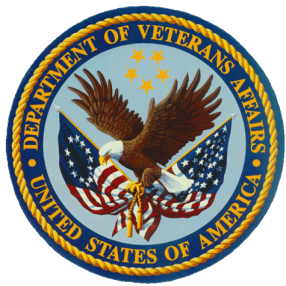 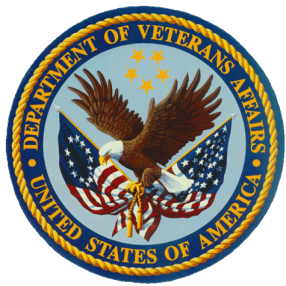 FY 2014 President’s Budget
7
Strategic Direction
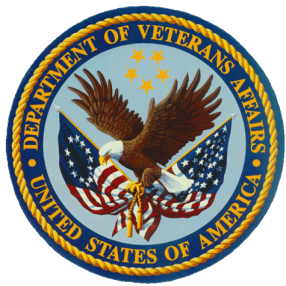 Information Technology is fundamental to the operations and transformation of VA
Funds the operations and maintenance of existing systems and infrastructure.
Protects Veterans sensitive information through proper IT Security.
Supports VA’s transformation through funding of Major Transformational Initiatives such as iEHR and VBMS.
Additional demand for Veterans healthcare, benefits and services results in proportional increased demand for IT
New facilities – 300 facilities came on line to deliver additional services over the past 6 years.
New users – approximately 45,000 new users supported over the past 6 years.
Increasing number of Veterans  that will require or expect medical care and/or benefits over the next 5 years.
Improving services for Veterans and their beneficiaries requires investments in advanced technologies such as telehealth and Voice as a Service (VaaS)
Telehealth improves efficiency and enhances care, especially in rural areas
With half a million Veterans receiving 1.4 million Telehealth-based episodes of care in fiscal year (FY) 2012, VA is a national leader in Telehealth
VaaS is an investment in VA’s future and will provide a survivable and scalable voice infrastructure, video, unified communications, chat on-line support and efficient call routing to access VA services.  Movement away from public exchange (PBX) telephone systems.
8
Top Priorities
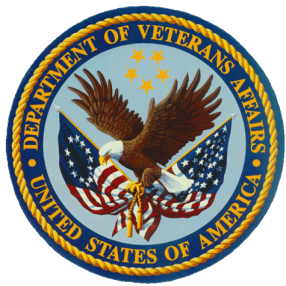 Ending Veteran homelessness
Expand mobile application development of handheld devices, so VA can implement mobile capability to Homeless Program Outreach workers and medical personnel.
Implementation of programs focused on homeless prevention and increased access to permanent housing with supportive services.
Eliminating claims backlog
Automated process, work flow and work management capabilities that result in improved quality, accuracy and timeliness of claims decision.  (Portal to Payment)
Expanding access to benefits and services
Improve access by supporting more convenient ways of providing care.
Explore novel uses of telehealth technology to bring specialized services to remote locations.
Expand secure messaging, My HealtheVet, and evaluate new approaches to providing acute inpatient care.
9
[Speaker Notes: GUIDANCE


I. Purpose of Slide
To present a high level view of your program(s) goals, outcomes, and impact on Veterans and their families.

II. Parameters
Do not change font or layout of slide.

Data Entry Instructions (Refer to Arrows Above)


Insert an abbreviated name for your office (OM, OSP, HRA, etc.).

2.	List program goals.

3.	Provide the outcomes of your program(s). 

4.	Describe the impact on Veterans and their families.]
Challenges – IT Business Cost Drivers
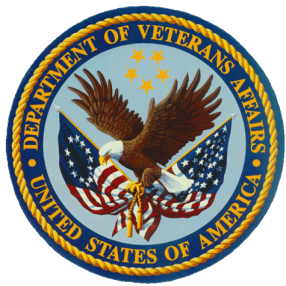 New employees -- Approximately 45,000 new users in 5 years

New facility activations -- Approximately 250 new facilities in 5 years

New systems and platforms released into production -- Approximately 150 new systems in 5 years;  As PMAS maintains successes – more systems/platforms move to completion

Increase in proportion of staff with mobile computing and communicating requirement -- Percentage of mobile users increasing to ~25% of workforce; Mobile worker numbers driven by Telework legislation; Green-Carbon Reduction legislation, increasing utilization of virtual team work

Increase in reliance on WAN/LAN and other Telecom costs -- Traffic on WAN doubles every 18 months

Increase in reliance for mission delivery on IT Systems (“Life blood of VA”)

Unfunded/out of cycle requests -- Estimated IT needs are 40-50% greater than available budget in any given year resulting in large year-to-year roll-over of unmet demand

Security requirements -- As the quantity of data under management increases, security complexity increases

Greater need for tools to manage increasing complexity in IT environment -- Greater  numbers of Service Level Agreements drives need to measure service
10
[Speaker Notes: Slide 7 Notes: 

Future Cost Drivers:
Wireless point of care devices for clinical care
Increasing need for professionals and subject matter experts to access the network anywhere, anytime
Increasing numbers of external (to VA) connections as normal course of business
Moving from terabytes to petabytes to ectobytes to zetabytes of storage with concomitant mandate for record retention, legal recovery, and disaster tolerance/recovery
“Cloud” computing and reliance on network connectivity
Delaying needed technology refreshment beyond equipment lifecycle, increasing ‘emergency’ replacement
Innovations – if successful, they represent ‘wild cards’ for future O&M costs 
FTE growth from 273K to 294K from 2013 – 2015 for VHA mostly due to activations.  FY 2014 VHA activation estimate is $1.4B.]
FY2014 Budget Submission
(Resource Band Definitions)
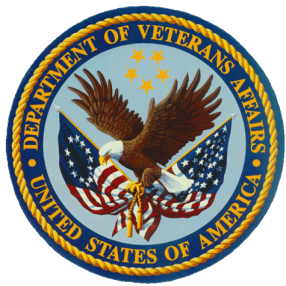 Development/Modernization/Enhancements (DME) - development that creates new functionality and/or capability
Marginal sustainment – provides first year sustainment funding for newly deployed products
Discretionary sustainment  - includes important but non-critical sustainment efforts to continue or enhance OIT operations 
Mandatory sustainment  - covers “must pay” items that are essential for the continuing operations of VA’s Information Technology infrastructure
11
FY2014 Budget Prioritization
(Resource Band view - $ in Millions)
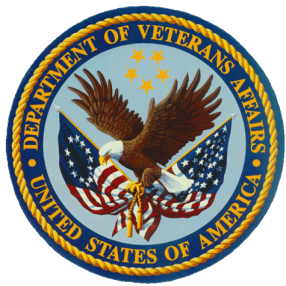 Totals
Development = $495M
Sustainment = $2,162M
Pay/Admin = $1,026M
$356M or 10.7% higher than FY 2013 request
12
FY2014 Budget Display DME Funding Detail
(Dollars in thousands)
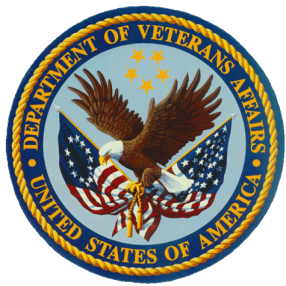 13
FY2014 Budget Display DME Funding Detail cont.
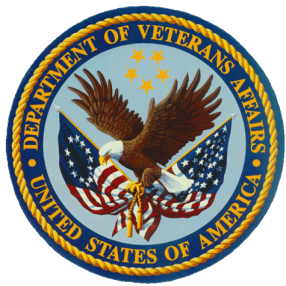 14
FY2014 Budget Display Sustainment 
Funding Detail
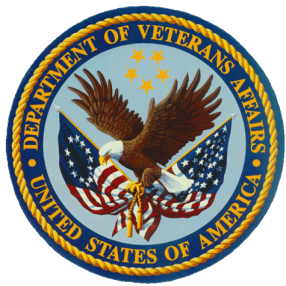 15
The Interagency Program Office (IPO) - 
iEHR and VLER Health
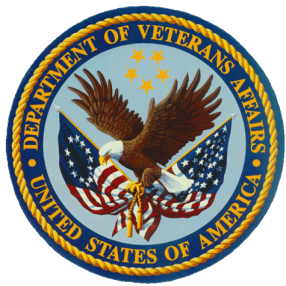 Established by the National Defense Authorization Act for Fiscal Year 2008 (NDAA FY08), the IPO is mandated:
“To act as the single point of accountability for the Department of Defense and the Department of Veterans Affairs in the rapid development and implementation of electronic health record systems or capabilities…”
“To accelerate the exchange of health care information between the DoD and VA in order to support the delivery of health care by both Departments.” 
FY2014 Budget Request supports:
Enabling DoD patients to download their health care record in a standard format using the Blue Button technology
Standardizing health care data to enable the sharing among DoD and VA clinicians achieving data exchange and interoperability
Accelerating the delivery of the iEHR functionality through the use of a “Core” system
Way Forward
Both VA and DOD have committed to deliver initial operating capabilities by September 2014
VA will utilize VistA as its Core
IPO is expanding the “Blue Button” capability to allow secure and standardized record downloading
IPO Funding = $343.614M
iEHR Development = $236.082 million
iEHR Sustainment = $85.031 million
VLER Health = $22.501 million
16
FY 2014 IT Challenges
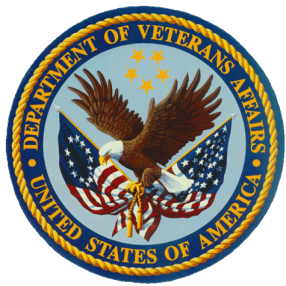 FY 2014 Unfunded Requirements (UFRs) process
1st Quarter identification and prioritization
1st & 2nd quarter funding “sweeps”
Mid-Year IT Reprogramming to fund UFRs
IT’s award winning Budget Tracking Tool (BTT) is used to track about 1,500 funding lines for budget and acquisition execution to develop the approved FY 2014 IT Budget Operating Plan  
Congressional flexibility/constraints for moving funds between IT programs and projects to meet priorities and budget execution
Reprogramming Rules established by Congress
17
[Speaker Notes: Slide 7 Notes: 

Future Cost Drivers:
Wireless point of care devices for clinical care
Increasing need for professionals and subject matter experts to access the network anywhere, anytime
Increasing numbers of external (to VA) connections as normal course of business
Moving from terabytes to petabytes to ectobytes to zetabytes of storage with concomitant mandate for record retention, legal recovery, and disaster tolerance/recovery
“Cloud” computing and reliance on network connectivity
Delaying needed technology refreshment beyond equipment lifecycle, increasing ‘emergency’ replacement
Innovations – if successful, they represent ‘wild cards’ for future O&M costs 
FTE growth from 273K to 294K from 2013 – 2015 for VHA mostly due to activations.  FY 2014 VHA activation estimate is $1.4B.]